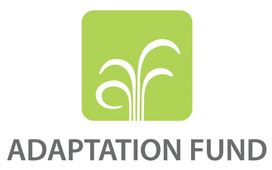 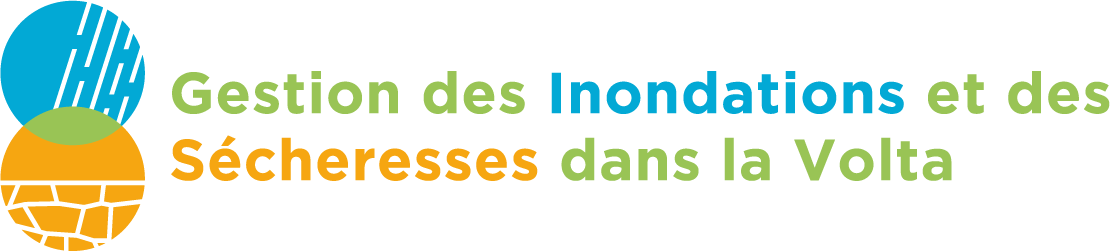 Titre
Partenaires du projet:
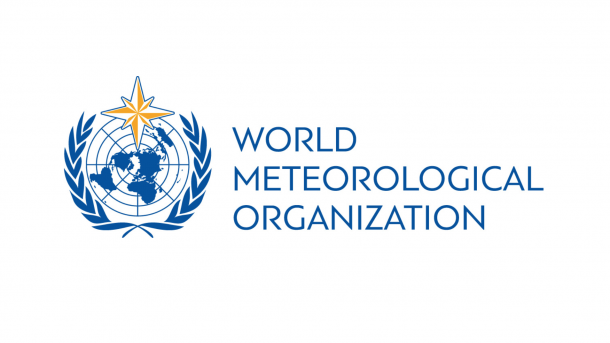 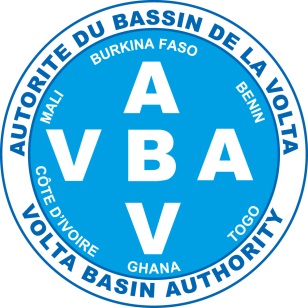 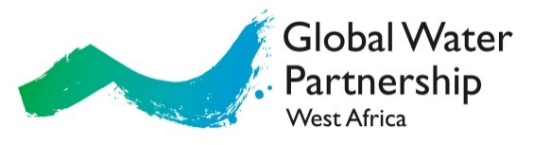 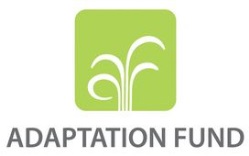 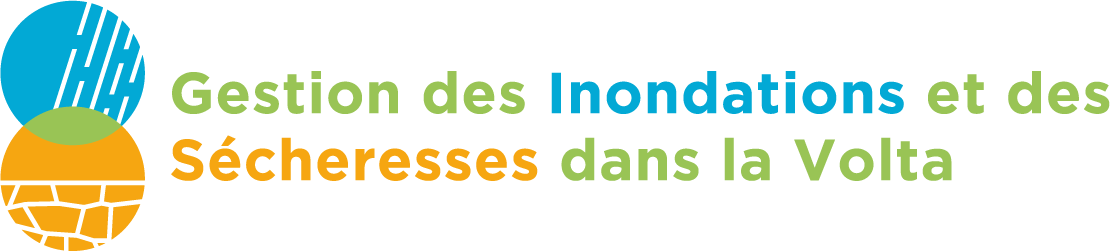 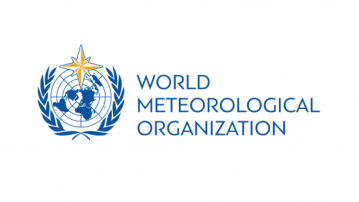 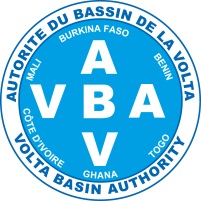 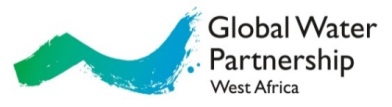 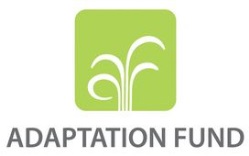 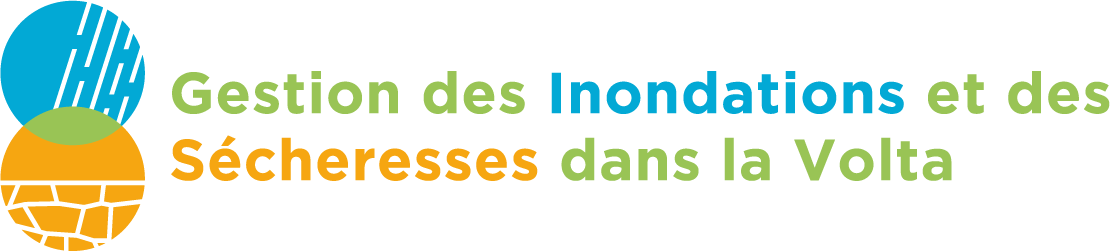 Merci

Contact us: support@vfdm.info
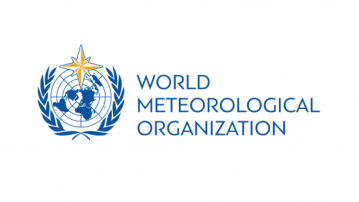 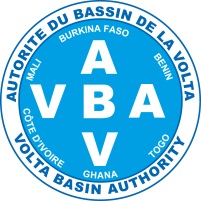 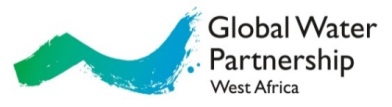